Timely Usability Testing
Atira, Marissa, Anton, Allison, Nisha, and Krupa
Overview
6 usability tasks, 3 participants
Quantitative metrics + data
Severity ratings
Task observations, additional problems + solutions
[Speaker Notes: Atira]
Tasks
Create a meeting.
Edit a meeting.
Share a meeting with group members.
Respond to a meeting.
Edit your meeting response.
Access your user notes.
[Speaker Notes: Atira]
Time taken per task
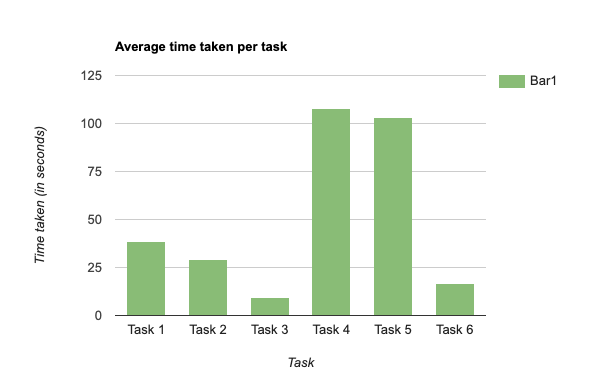 [Speaker Notes: Atira]
Task success rate
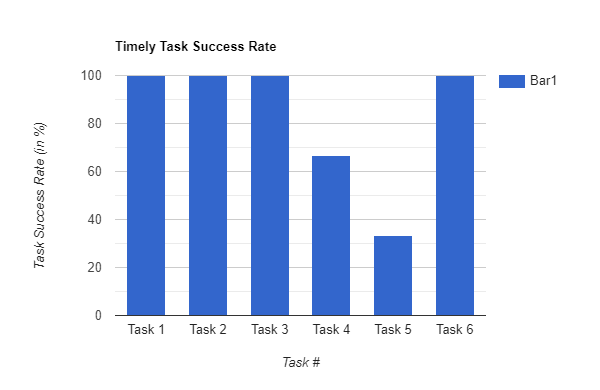 [Speaker Notes: Atira]
Average SEQ score
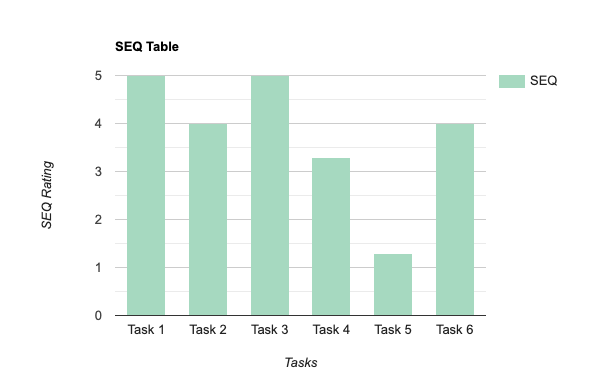 [Speaker Notes: Atira]
Severity ratings
0 - don’t agree that this is a usability problem

 1 - cosmetic problem: need not be fixed unless extra time available

 2 - minor usability problem: fixing this is low priority

 3 - major usability problem; important to fix so should be high priority

 4 - usability catastrophe; imperative to fix before product can be released
[Speaker Notes: Atira]
Task Observations, Problems, 
+ Solutions
[Speaker Notes: Anton]
Task 1: 
Create a Meeting
[Speaker Notes: Marissa]
Task #1: Create a Meeting
Observations
3/3 participants navigated through and created a meeting fairly quickly (average task time of 38 seconds)
Participant 3 commented that the layout reminded them of another scheduling app Calendly
[Speaker Notes: Marissa]
Task 2: 
Edit a meeting
[Speaker Notes: Marissa]
Task #2: Edit a meeting
Observations
⅔ participants didn’t realize they could select multiple days and did so accidentally
1 participant edited their meeting from the homepage and bypassed the Edit meeting link entirely, suggesting it is not salient enough
[Speaker Notes: Marissa]
Task #2: Edit a meeting
Problem #1
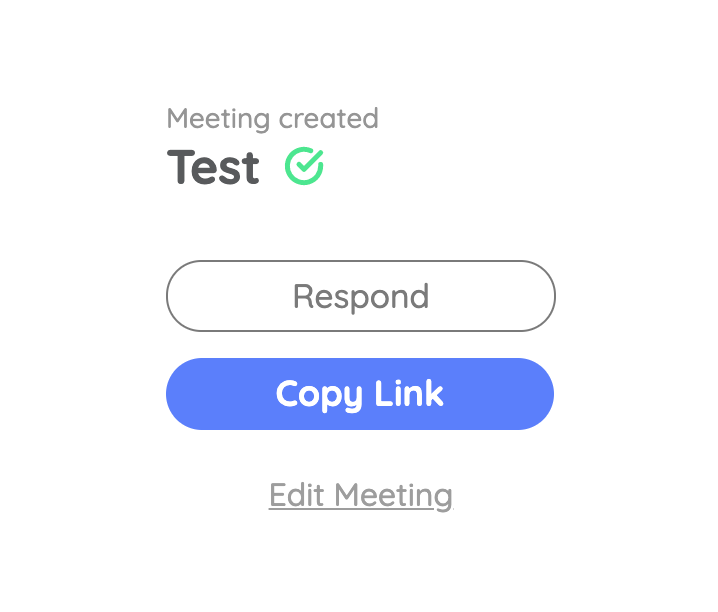 The edit meeting link is not very clear, causing a user to navigate to the home page in order to edit a meeting

Severity: 1
Solution: Use larger font, make it an interactable button rather than a hyperlink
[Speaker Notes: Marissa]
Task #2: Edit a meeting
Problem #2
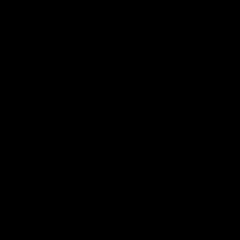 The option to select multiple days when creating a meeting is unclear to users.

Severity: 3
Solution: Change “What dates are possibilities?” to “What date(s) are possibilities?”
[Speaker Notes: Marissa]
Task #2: Edit a meeting
Problem #3
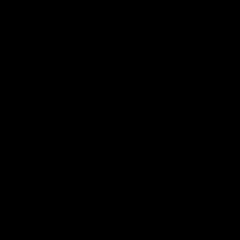 When going back to edit the meeting, the old meeting dates are not saved, forcing users to have to remember what they were.

Severity: 3
Solution: Make the previously selected dates visible on the calendar
[Speaker Notes: Marissa]
Task 3: Sharing a Meeting with Group Members
[Speaker Notes: Krupa]
Task #3: Sharing a Meeting with Group Members
Quantitative Data
Task Success Rate — 100%
Average Task Time — 9.63 seconds
Average SEQ score — 5

There were no observations made. All participants were able to complete the task with ease.
[Speaker Notes: Krupa]
Task #3: Sharing a Meeting with Group Members
Problem
Not obvious or salient enough, confused users might ignore this.
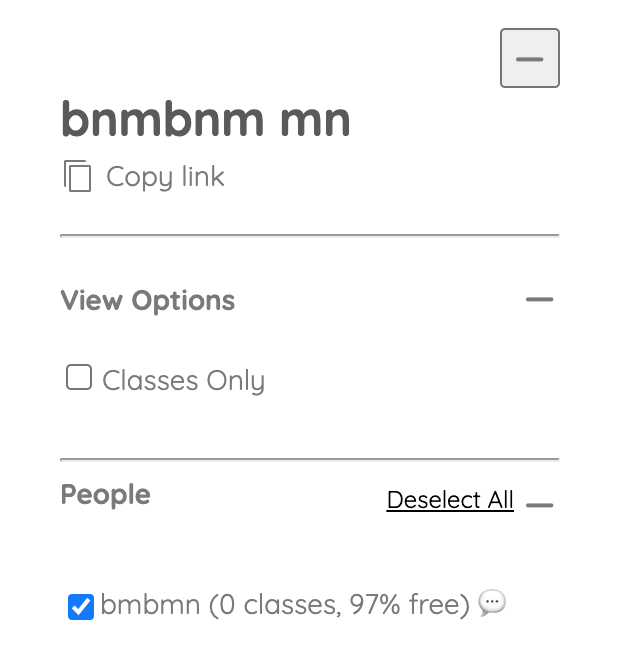 Participants did not have a problem with this (and this was changed after the usability testing) but we found that the copy link option was difficult to locate in the review responses page.
 
Severity: 2
Solution: Make the copy link button more salient. Possibly put it into a rectangular button, make it a different color, or place it in an empty area away from text in order to highlight that it’s there.
[Speaker Notes: Krupa]
Task 4: 
Responding to a meeting
[Speaker Notes: allison]
Task #4: Responding to a meeting.
Observations
All three participants were initially confused with the class search function
1/3 participants were confused what to do if they didn’t want to input any classes
1/3 participants were confused about the schedule display (expected a normal weekday)
2/3 participants successfully understood and completed the task in the end
Task #4: Responding to a meeting
Problem #1
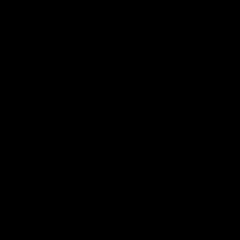 Users had trouble understanding the class search function

Severity: 3
Solution: Add a guiding title such as “Add any classes you have, or press Next,” or add subtext below the current title that says “if you aren’t taking any, press Next.”
Task #4: Responding to a meeting
Problem #2
Add title here
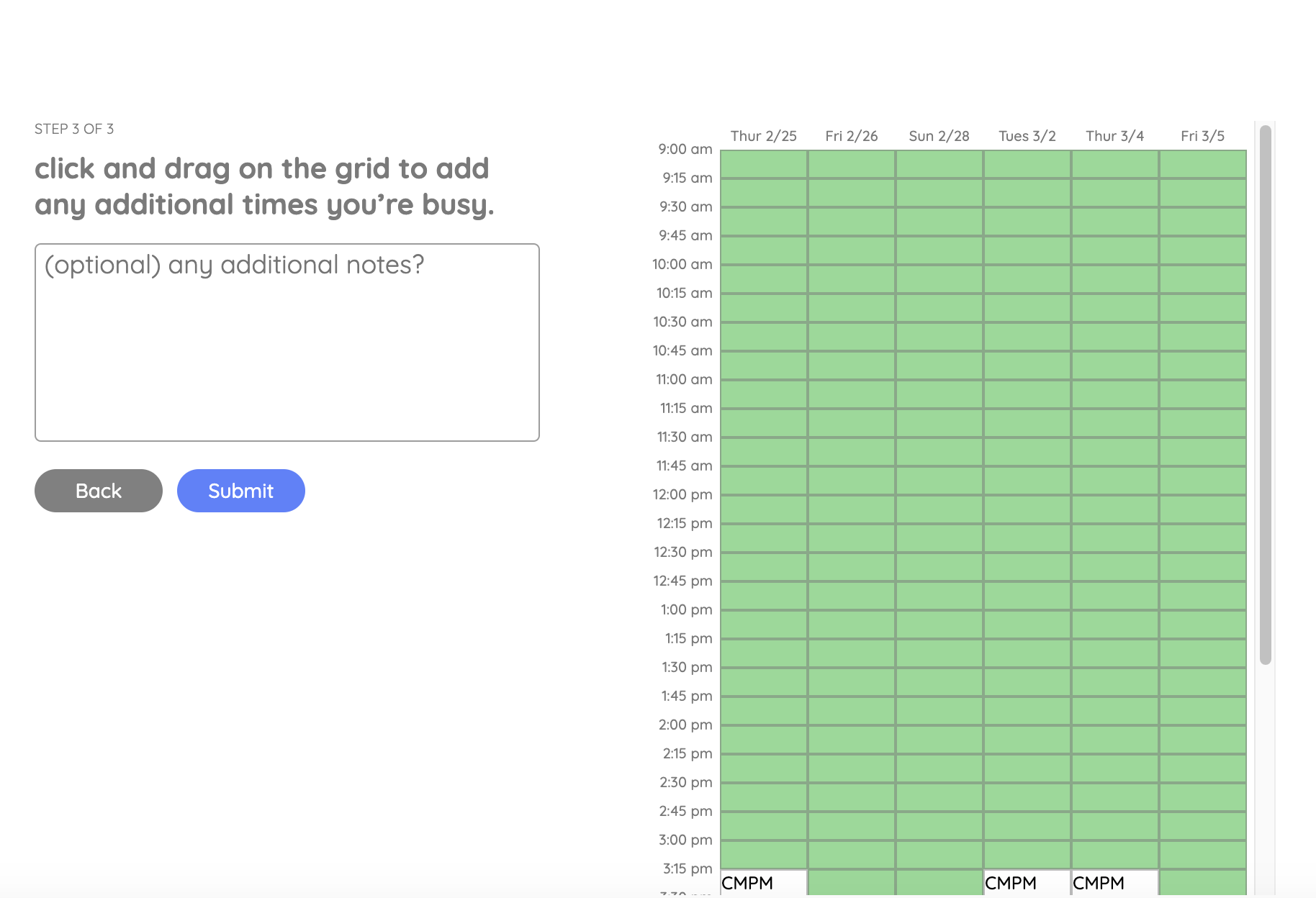 User expected the schedule shown to be a regular weekday instead of the chosen meeting dates

Severity: 2
Solution: Add a title to the schedule such as “[Meeting]’s schedule” or “[Meeting]’s availabilities.”
User misunderstood that this schedule is supposed to be a regular week
[Speaker Notes: allison]
Task 5: 
Editing Your Response From The Review Page
[Speaker Notes: Nisha]
Task #5: Editing Your Response From The Review Page
Observations
⅓ participants didn’t know where to go (submit a response) initially
⅓ participants don’t want to submit “another” response
⅓ participants try to go back to initial meeting created
⅔ participants go to the review responses page before the submit page
⅓  participants went all the way back to the main page by clicking timely icon
2/3 participants were confused by where to edit previous responses
⅔ gave up on the task
[Speaker Notes: Nisha]
Task #5: Editing Your Response From The Review Page
Problem
Users do not initially know where to go in order to submit a response. 

Severity: 4
Solution: Make the ‘ submit responses’ button more prominent on the page. Change the phrasing to ‘Edit’ rather than ‘submit’.
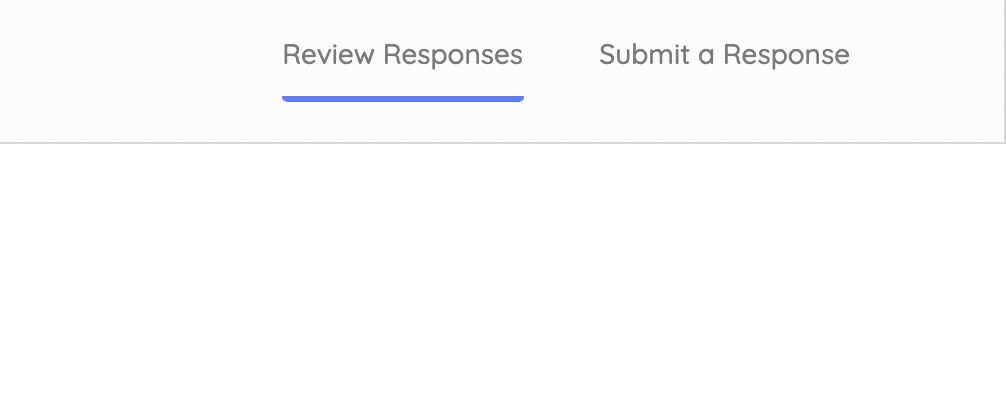 [Speaker Notes: Nisha]
Task #5: Editing Your Response From The Review Page
Problem
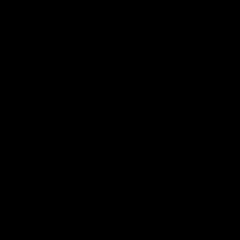 Users didn’t know where to edit previous responses and ultimately gave up on completing the task.


Severity: 4
Solution: Have a guide or some indication to where users can be directed.
[Speaker Notes: Nisha]
Task 6: Accessing User’s Notes
[Speaker Notes: Atira]
Task #6: Accessing User’s Notes
Observations
⅓  Participants don’t understand that they’re already on the review responses page in the beginning
⅓  Participants click on pop-up bubble for notes
[Speaker Notes: Atira]
Task #6: Accessing User’s Notes
Problem #1
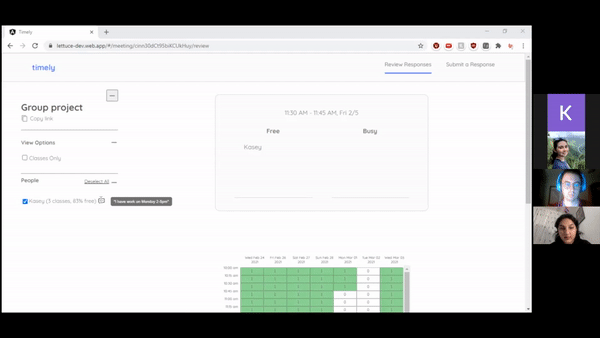 Users initially did not know they were on the correct page to access their notes

Severity: 1
Solution: Clearly identify that the user can access notes by placing visible text as guidance (ex: View Notes)
[Speaker Notes: Atira]
Discussion
[Speaker Notes: Anton]